Capturing in unusual places
Roland Knall@rknall / bsky:@knall.cloud
Let me introduce myself
SW Developer & Systems Engineer for 28 years

Wireshark Developer since 2012, Core since 2016

Bluesky: @knall.cloud
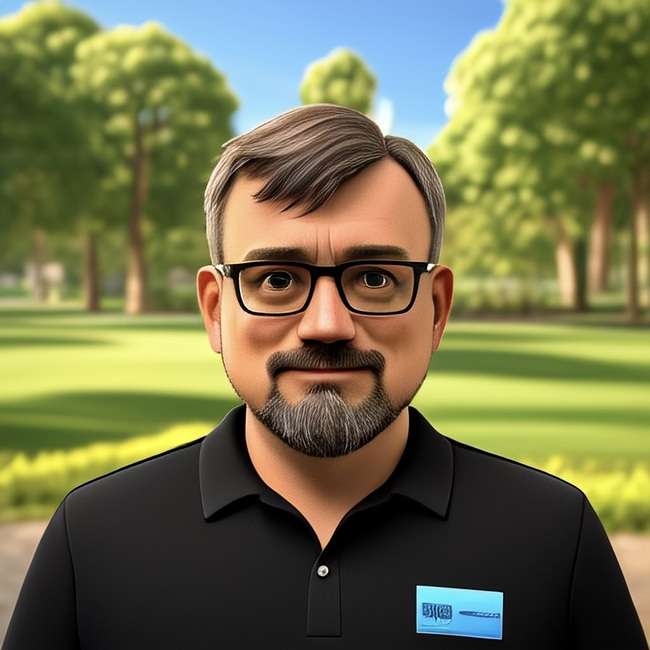 WHAT WE'LL COVER TODAY
1/15
Agenda Overview
WHY CAPTURE IN UNUSUAL PLACES?
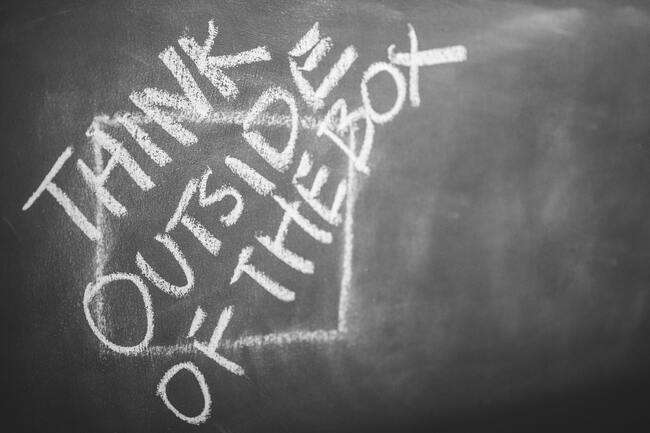 2/15
Introduction
WHY CAPTURE IN UNUSUAL PLACES?
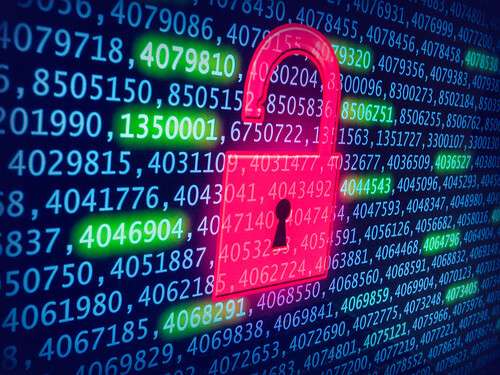 2/15
Introduction
CAPTURING BROWSER NETWORK ACTIVITY
BROWSER INTEGRATION CAPABILITIES
Chrome DevTools integration provides direct access to browser network activity
HAR (HTTP Archive) file format enables detailed web traﬀic analysis
Real-time browser traﬀic monitoring for web application debugging
HTTPS/TLS inspection capabilities for encrypted traﬀic analysis

IMPLEMENTATION & USE CASES
https://support.securly.com/hc/en-us/articles/213891368-What-is-a-Chrome-Network-Dump-HAR-and-where-do-I-find-it
Web application security testing and performance analysis
Integration with Wireshark through file import and conversion tools
Automated browser testing with network capture
API debugging and microservice communication analysis

https://github.com/wmetcalf/har2pcap
Chrome Network Logs
3/15
WIRELESS PROTOCOL ANALYSIS
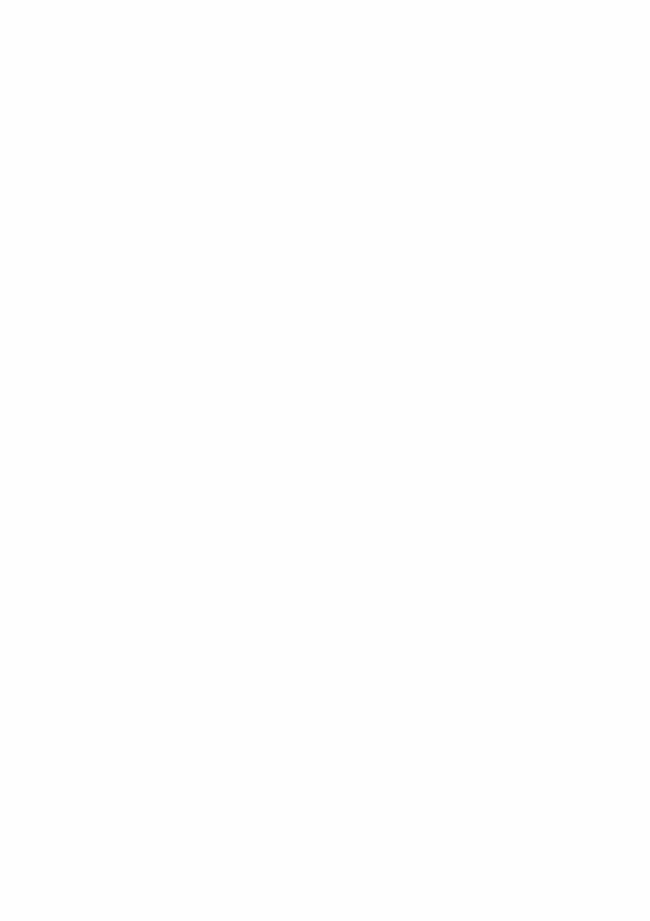 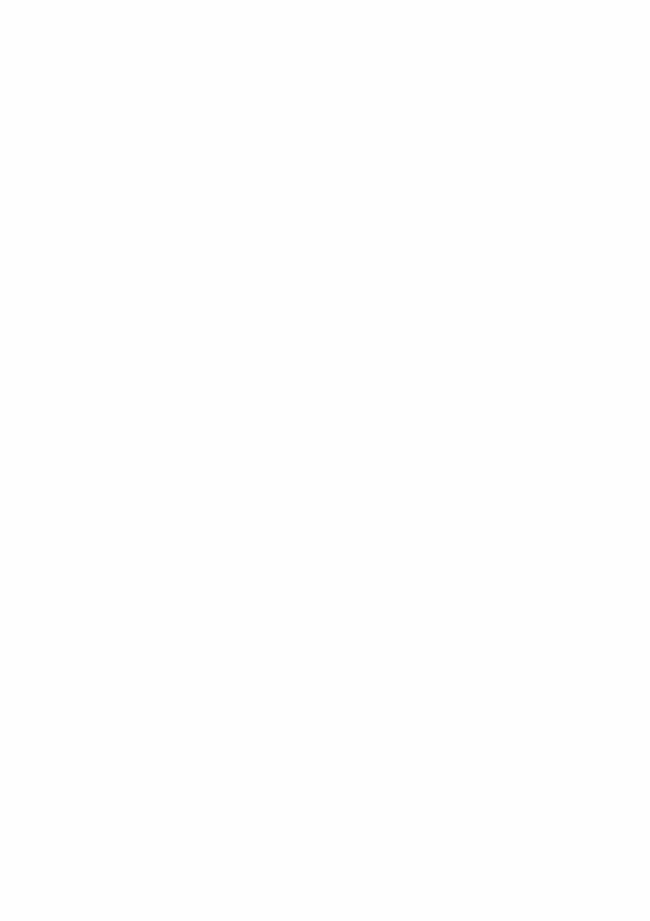 CAPTURE TOOLS
USE CASES
SETUP
REQUIREMENTS
Compatible Bluetooth adapter with monitor mode support
USBpcap driver installation for Windows environments
Administrative privileges for low-level hardware access
IoT device communication analysis and security testing
Ubertooth USB device for passive Bluetooth capture
Built-in Bluetooth interfaces (bluetooth0, bluetooth1)
Bluetooth audio protocol analysis (A2DP, HFP)
Security vulnerability assessment and penetration testing
Device pairing and authentication troubleshooting
BTP software package for Windows-based capture
BlueZ stack configuration on Linux systems
Kismet integration for advanced wireless analysis
4/15
Bluetooth Traﬀic Capture
HARDWARE COMMUNICATION INSIGHTS
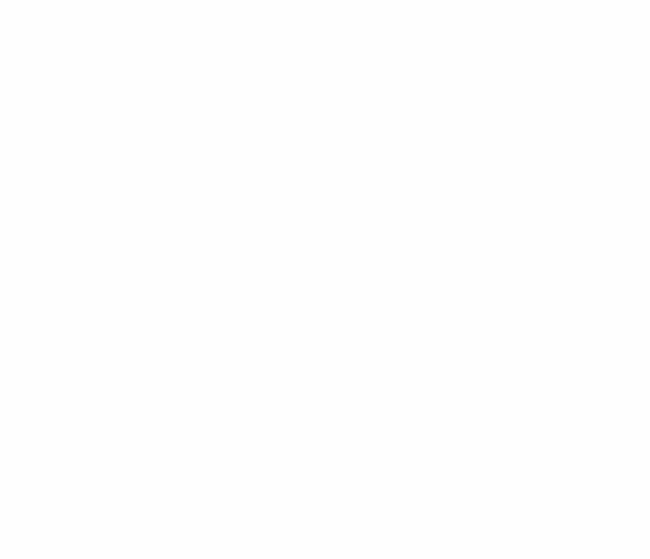 TECHNICAL IMPLEMENTATION
PRACTICAL APPLICATIONS
USB storage device forensics and data recovery
HID device communication analysis (keyboards, mice)
Mobile device debugging and reverse engineering
Hardware security assessment and vulnerability testing
Custom USB device driver development and testing
Industrial control system communication analysis
USBpcap interface configuration and device enumeration
Real-time USB packet capture and analysis capabilities
Protocol dissection for various USB device classes
Support for USB 1.1, 2.0, and 3.0 specifications


usbpcap.exe -d \\.\USBpcap1 -o capture.pcap
USB Traﬀic Analysis
5/15
EXTERNAL CAPTURE INTERFACE EXPLAINED

6/15
What is Extcap?
HOW EXTCAP INTERFACES WORK
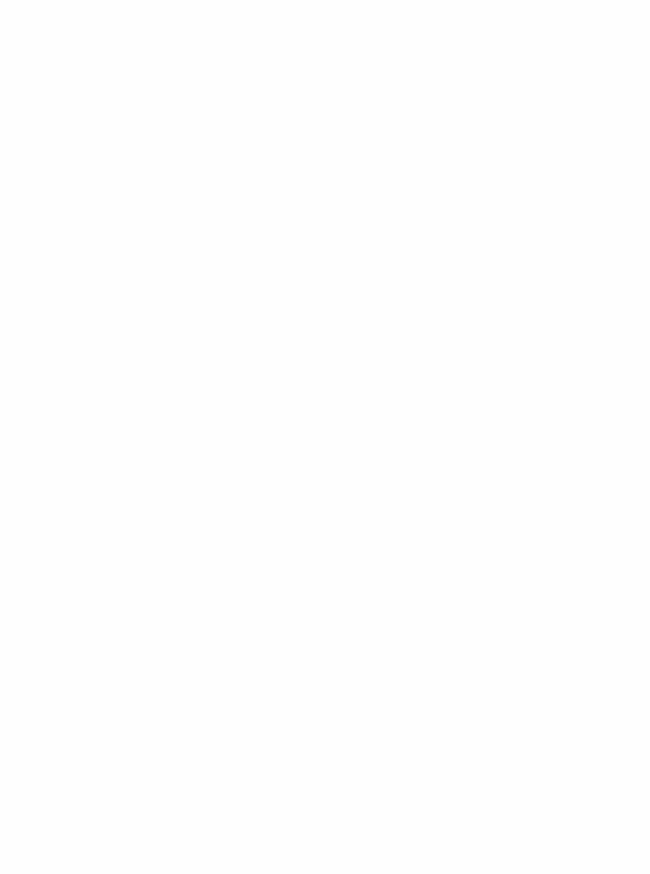 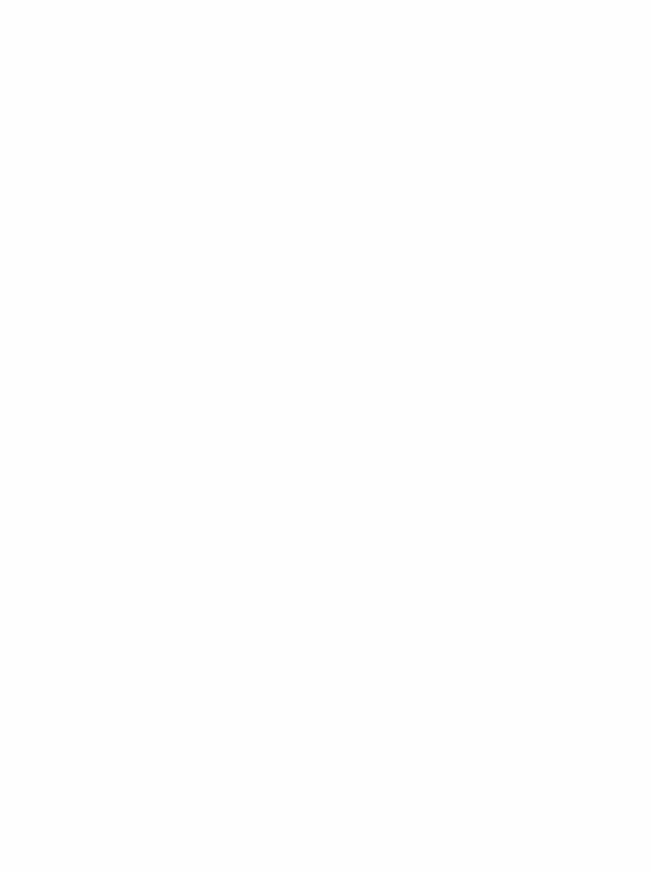 ▶ EXECUTION PHASE
 DISCOVERY PHASE
 CONFIGURATION PHASE
GUI presents capture options and parameter forms
User selects capture parameters, filters, and output options
System validates input parameters and configuration settings
Wireshark scans extcap directory for executable files
External binary launches with specified parameters
Validates proper file permissions and execution capabilities
Data streams to Wireshark in real-time pcap format
→
→
Enumerates available interfaces through command-line queries
Continuous monitoring and error handling throughout capture process
7/15
Extcap Workflow
BUILDING YOUR OWN CAPTURE INTERFACE
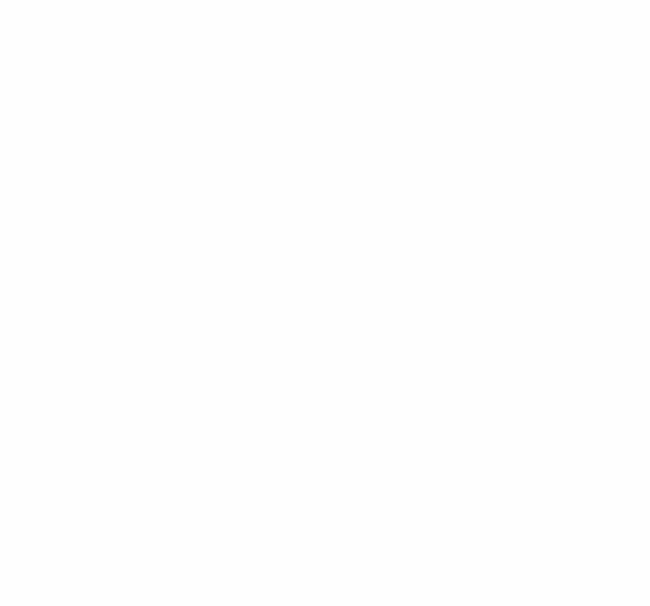  KEY DEVELOPMENT CONCEPTS
	PYTHON IMPLEMENTATION EXAMPLE
Command-line argument parsing for interface discovery
Configuration parameter validation and error reporting
Real-time data streaming with proper buﬀering
Integration with existing capture tools and APIs
Cross-platform compatibility considerations
Performance optimization for high-volume data streams
#!/usr/bin/env python3 import sys import argparse def extcap_config(): print("arg
{number=0}{call=--remote-host}") print("arg
{number=0}{display=Remote Host}") print("arg
{number=0}{type=string}") print("arg
{number=0}{required=true}") def capture_packets(host): # Implementation logic here pass if __name__ == "__main__": # Parse arguments and execute

Interface registration using extcap protocol specifications
Parameter definition with proper argument handling
8/15
Extcap Development
REAL-WORLD APPLICATIONS
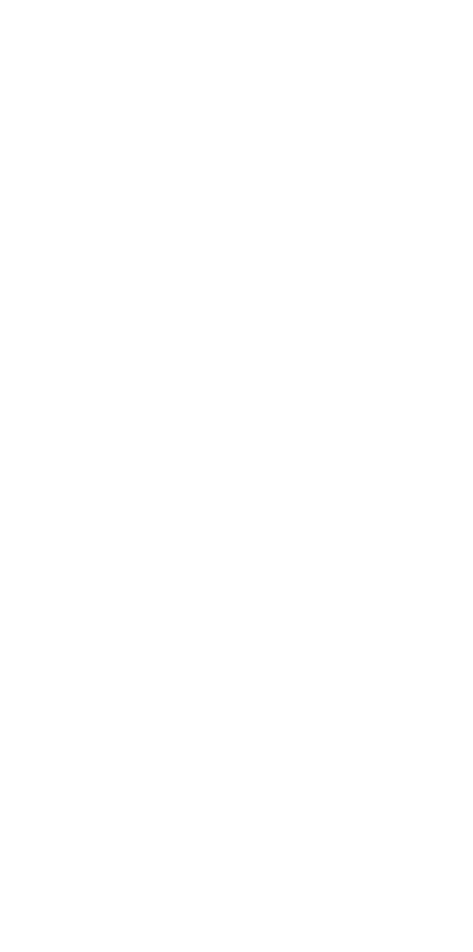 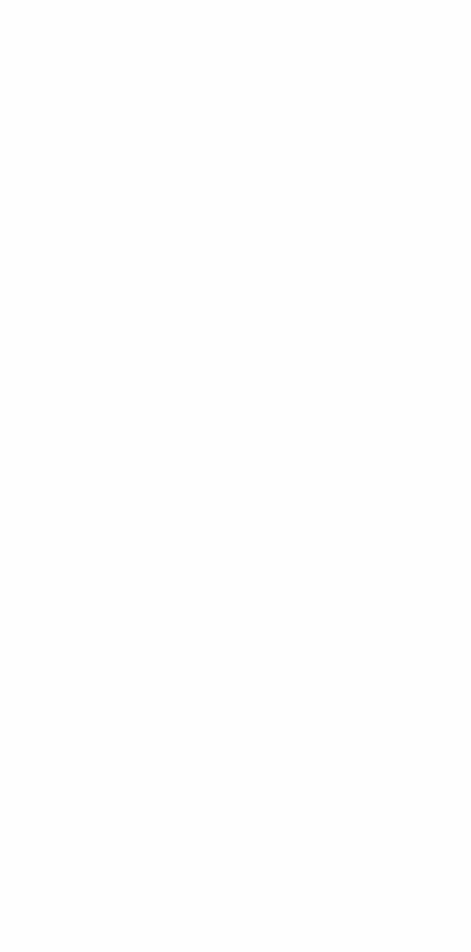 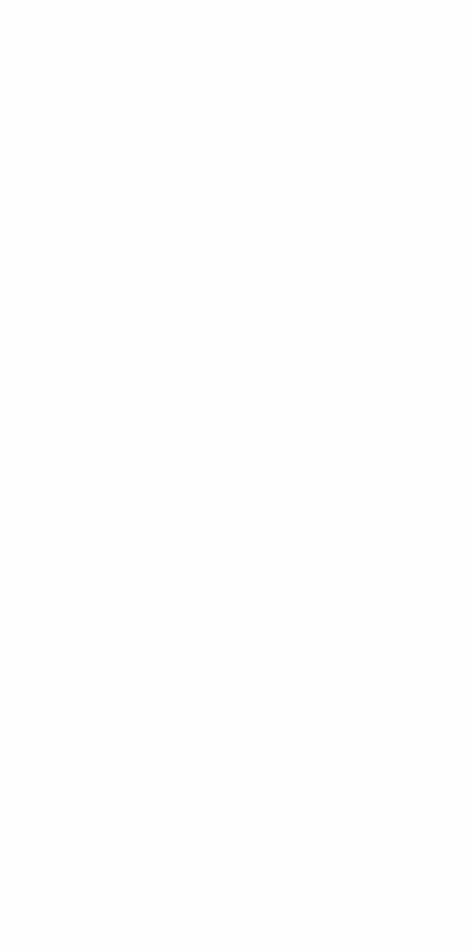  REMOTE
 HARDWARE INTERFACE
 SECURITY TOOLS
API INTEGRATION
CAPTURE
REST API traﬀic capture and analysis
IDS/IPS system integration for comprehensive analysis
Threat intelligence feed integration and correlation
Custom forensic tool development and deployment
SSH-based network capture from remote systems
Cloud infrastructure monitoring and analysis
Distributed system troubleshooting across multiple hosts
Serial port communication analysis
Database query monitoring and performance analysis
Application- specific protocol capture and dissection
Custom embedded device protocol capture
Industrial control system monitoring and security analysis
9/15
Extcap Use Cases
OPTIMIZING UNUSUAL CAPTURES
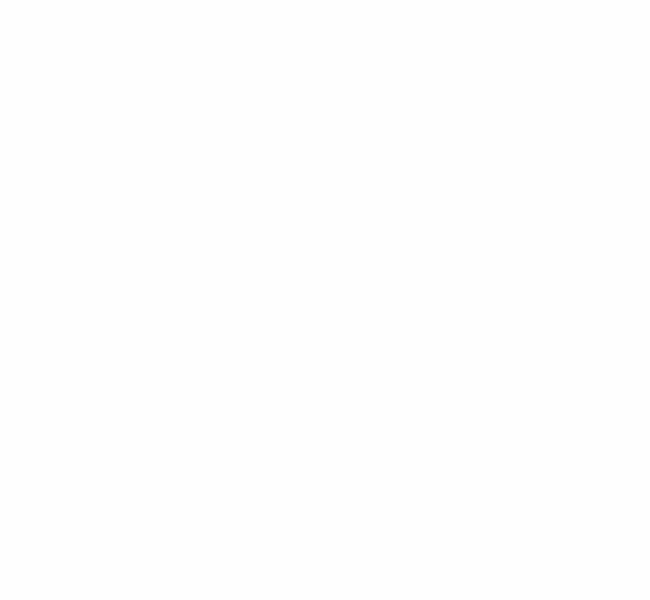 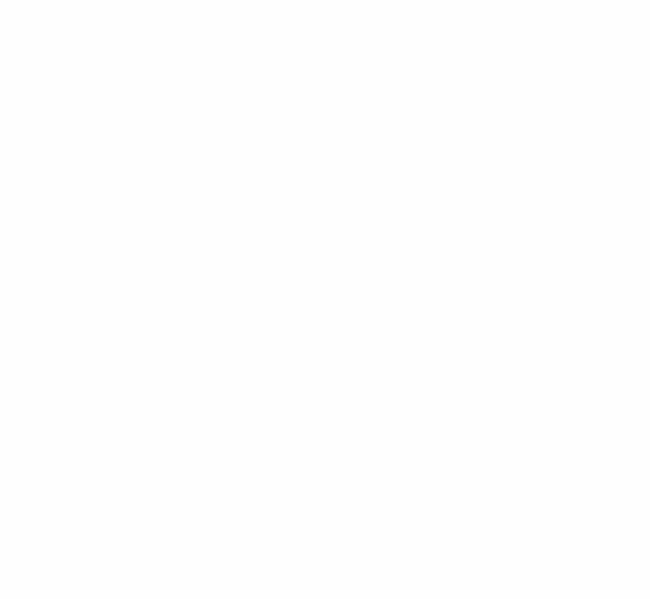 PERFORMANCE CHALLENGES
OPTIMIZATION SOLUTIONS
Intelligent filtering strategies to reduce data volume
Asynchronous processing techniques for improved throughput
Ring buﬀer implementation for memory-eﬀicient capture
Load balancing across multiple capture interfaces
Compression techniques for long-term storage eﬀiciency
Performance monitoring and alerting systems
High-volume data streams requiring real- time processing
Memory and CPU constraints in resource- limited environments
Network latency issues aﬀecting capture timing and accuracy
Buﬀer overflow prevention in continuous capture scenarios
Performance Considerations
10/15
RESPONSIBLE CAPTURE PRACTICES
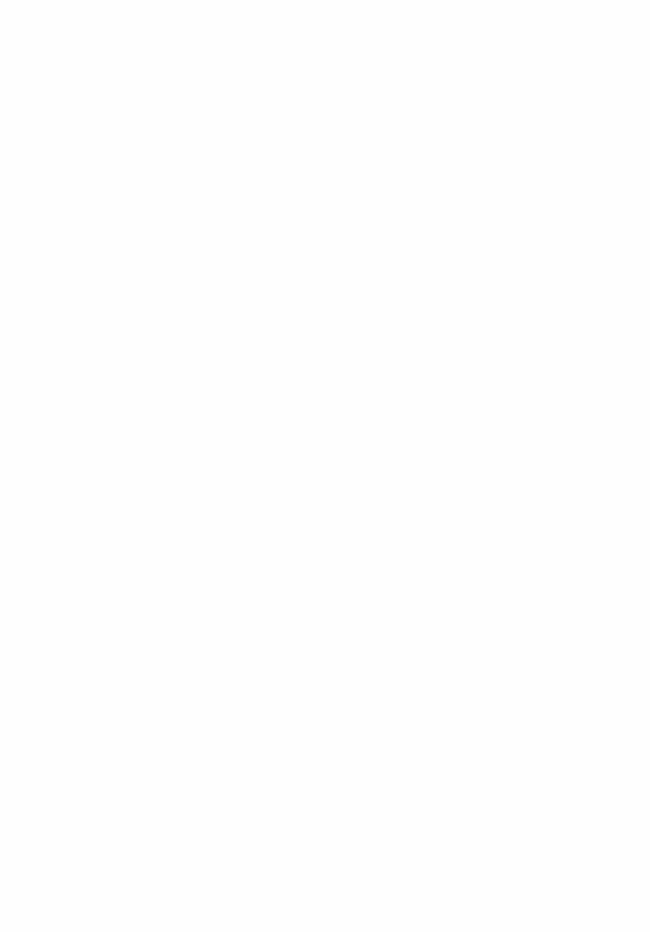 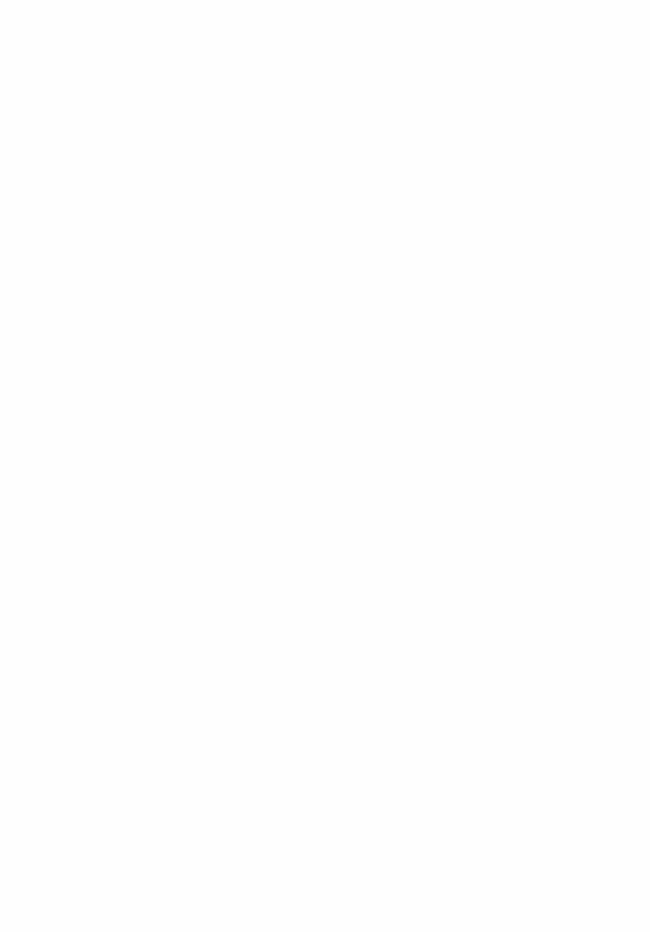 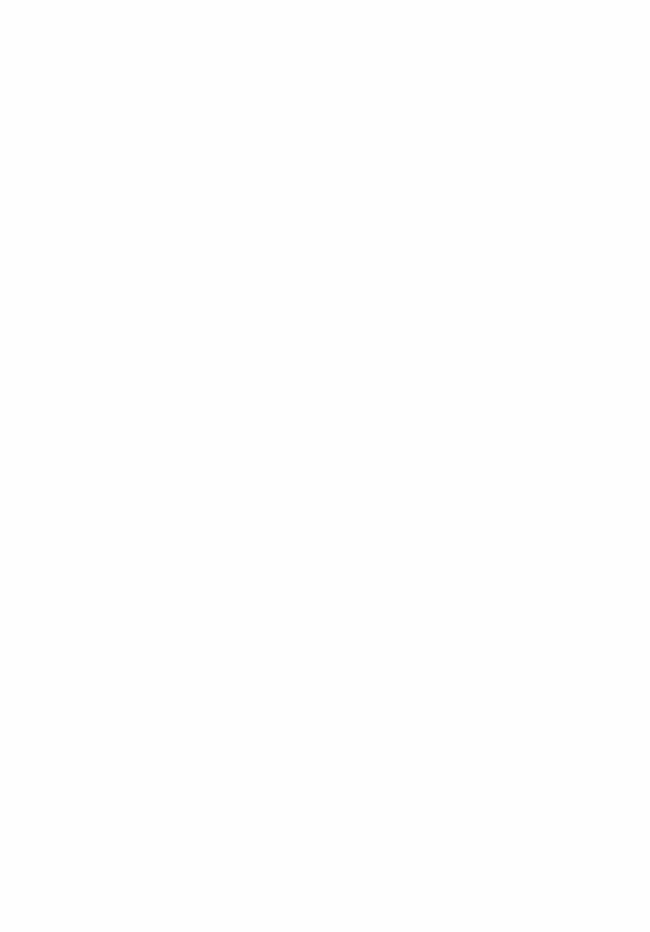 SECURITY BEST PRACTICES
ETHICAL
LEGAL
REQUIREMENTS
Obtain proper authorization before capturing network traﬀic
Comply with local privacy regulations and data protection laws
Document capture scope, purpose, and data retention policies
Maintain audit trails for all capture activities
GUIDELINES
Minimize data collection to only what is necessary
Protect personally identifiable information in captures
Implement data anonymization techniques where appropriate
Regular review and purging of stored capture data
Implement secure capture file storage with encryption
Establish proper access control and authentication mechanisms
Regular security audits of capture infrastructure
Secure transmission of capture data between systems
Security & Legal Considerations
11/15
 WHEN THINGS DON'T WORK
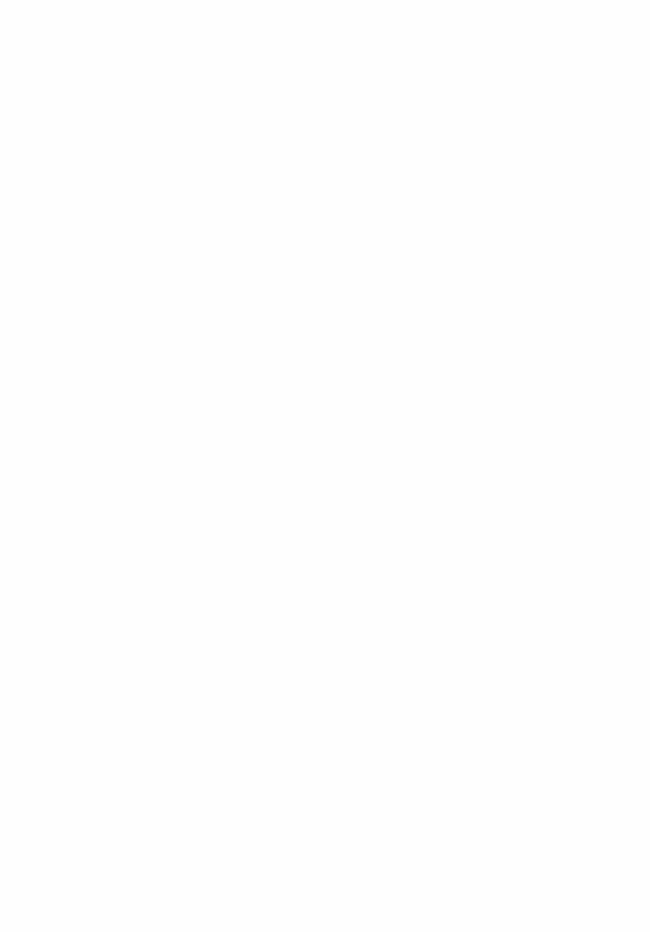 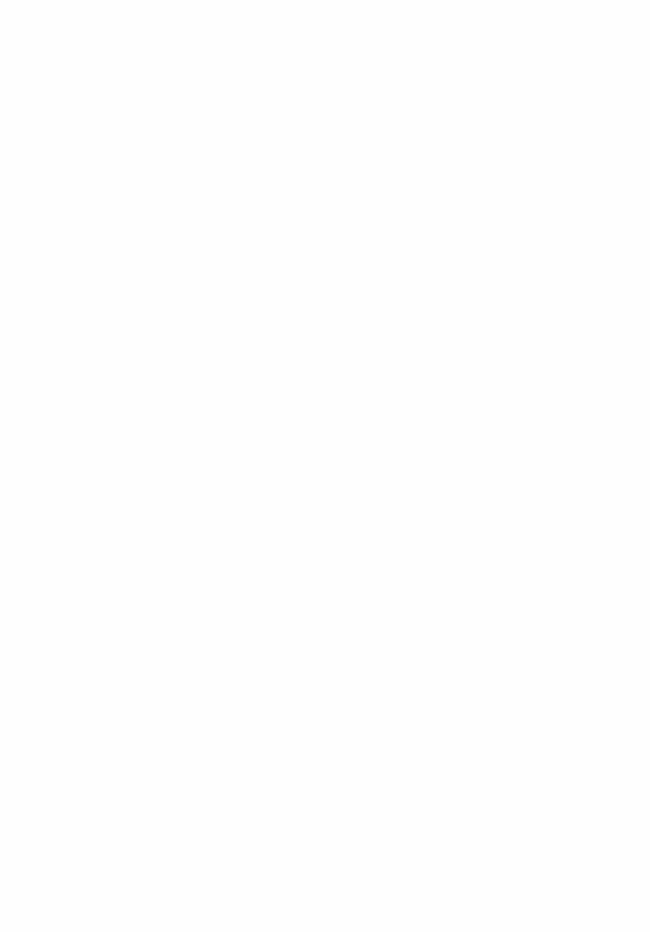 PERMISSION &
PERFORMANCE
DRIVER &
COMPATIBILITY PROBLEMS
ACCESS ISSUES
& RESOURCE ISSUES
Buﬀer overflow prevention and memory management
CPU usage optimization for high-volume captures
Memory leak detection and prevention strategies
Network bandwidth limitations and optimization techniques
Administrative privileges required for low-level capture
User group membership requirements (wireshark, dialout groups)
File system permissions for extcap directory and executables
Firewall and security software interference
NPCAP installation verification and troubleshooting
Operating system compatibility with capture drivers
Hardware driver conflicts and resolution strategies
Version compatibility between Wireshark and capture tools
Troubleshooting Common Issues
12/15
EXPERT-LEVEL TECHNIQUES
⭐  Custom Display Filters: Protocol-specific filtering techniques for unusual capture sources

tcp.port == 443 and tls.handshake.type == 1

⭐  Lua Scripting Integration: 
Automated analysis and custom protocol dissector development
⭐  Command-Line Mastery: 
Advanced tshark automation for batch processing and analysis

tshark -r capture.pcap -T fields -e frame.time -e ip.src -e ip.dst

⭐  Multi-Source Integration: 
Combining multiple capture sources for comprehensive analysis
⭐  Performance Tuning: 
Ring buﬀer optimization and capture performance enhancement
⭐  Custom Protocol Development: 
Creating dissectors for proprietary or unusual protocols
⭐  Automation Workflows: 
Scripted capture and analysis for continuous monitoring
Advanced Tips & Tricks
13/15
CONTINUE YOUR LEARNING JOURNEY
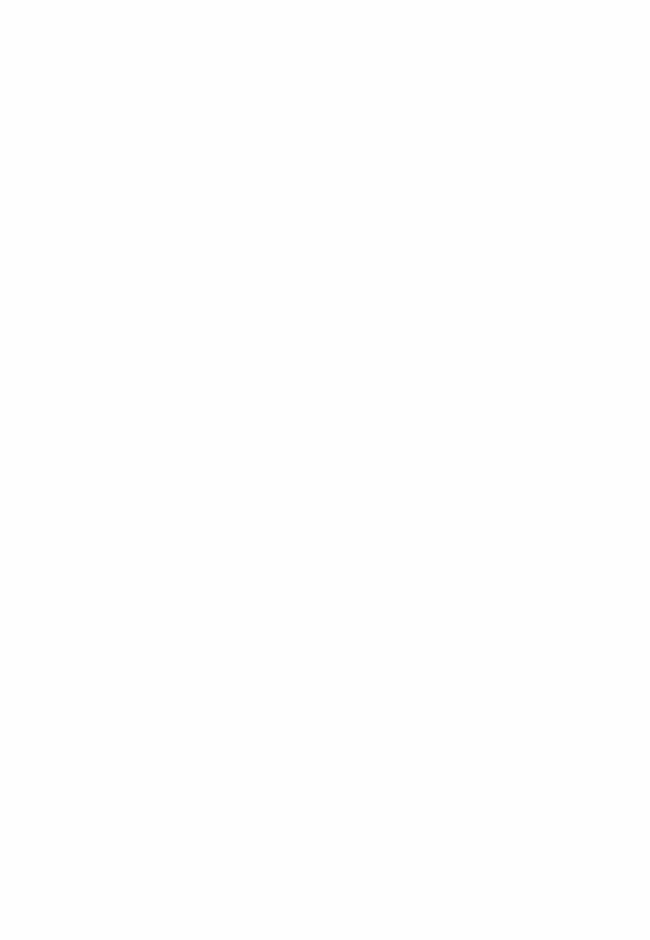 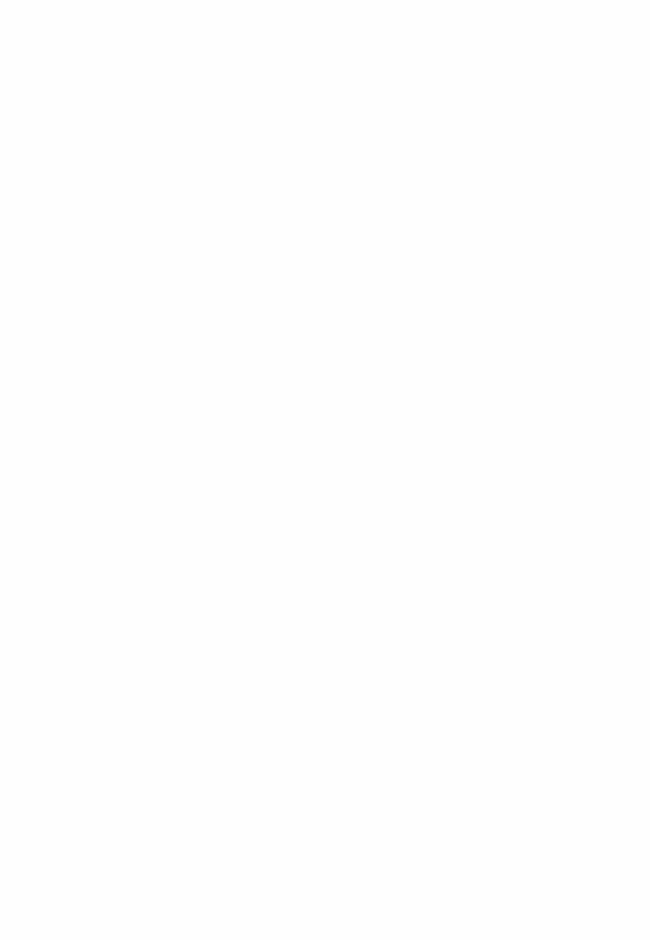  OFFICIAL
 COMMUNITY	
TRAINING &
RESOURCES
CERTIFICATION
DOCUMENTATION
Wireshark Certified Analyst (WCA) certification program
SharkFest Conference presentations and technical papers
Wireshark User's Guide and comprehensive documentation
Online courses and tutorial resources
Hands-on laboratory environments and practice captures
Professional training programs and workshops
Wireshark Q&A forums and community discussions
GitHub repositories with extcap examples and tools
Wireshark development mailing lists and bug tracking
Extcap manual pages and developer documentation
Protocol reference guides and specifications
Resources & References
14/15
EXPANDING YOUR ANALYSIS HORIZONS
KEY TAKEAWAYS
Modern network analysis requires diverse capture techniques beyond traditional methods
Extcap interfaces enable unlimited capture possibilities for custom scenarios
Security, legal, and ethical considerations are paramount in all capture activities
Performance optimization is crucial for eﬀective unusual capture implementations

NEXT STEPS FOR IMPLEMENTATION
Experiment with diﬀerent capture methods in controlled environments
Develop custom extcap interfaces for organization-specific requirements
Share knowledge and contribute to the Wireshark community
Implement comprehensive capture strategies for security and troubleshooting
15/15
Feedback